Berner Singstudenten
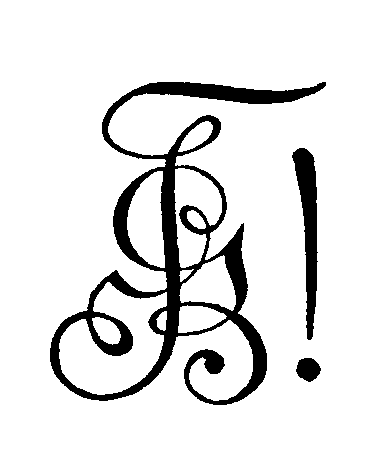 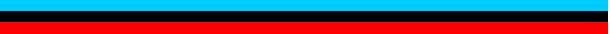 Einführung in Musiklehreund Notenkenntnis
Einheit 17:
Canten 48 und 63
Andreas Marti, FS 2020
fis führt als Leitton nach G-Dur (g-h-d), der Dominante zur Grundtonart C
Cantus 48: Schön Anna
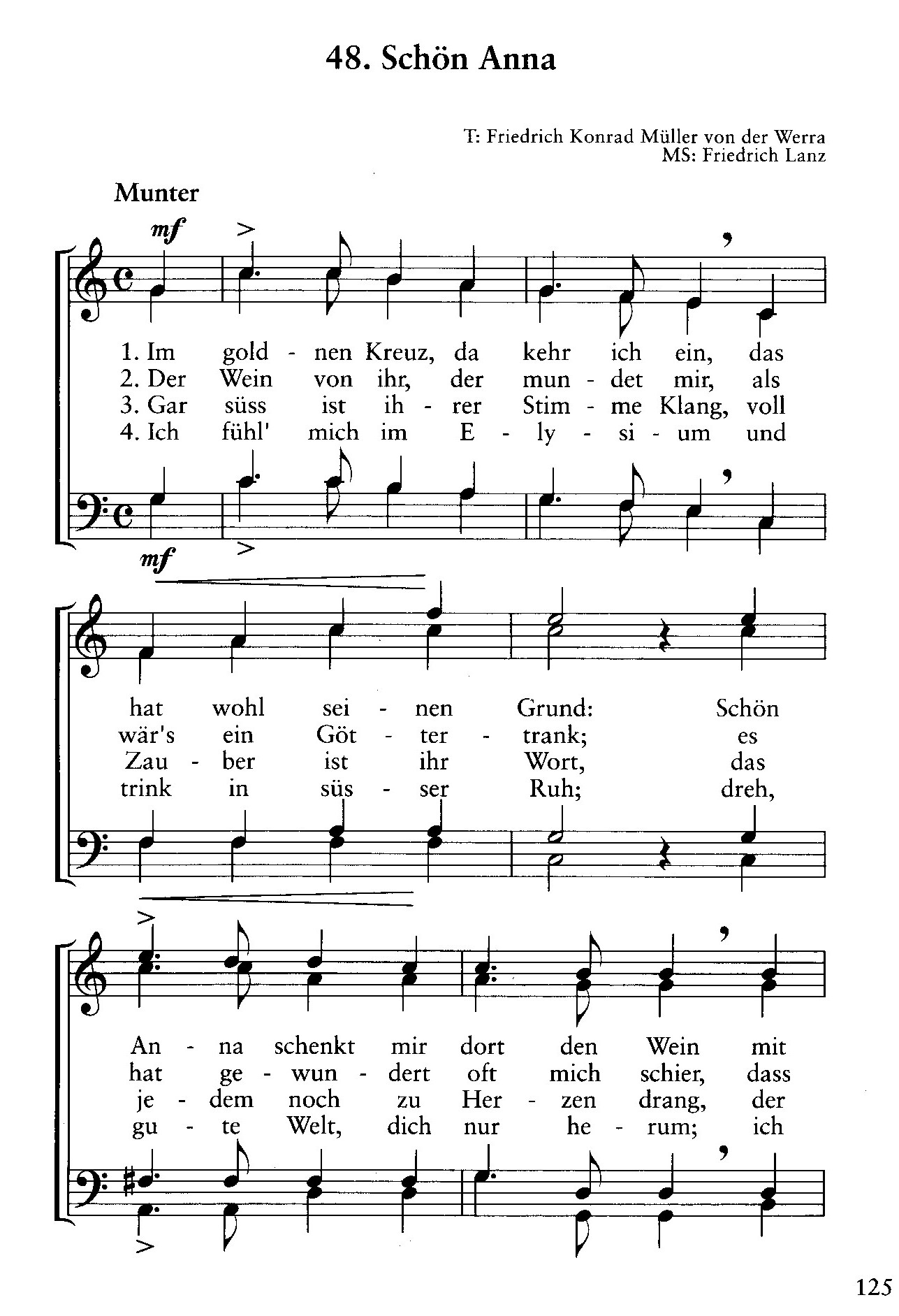 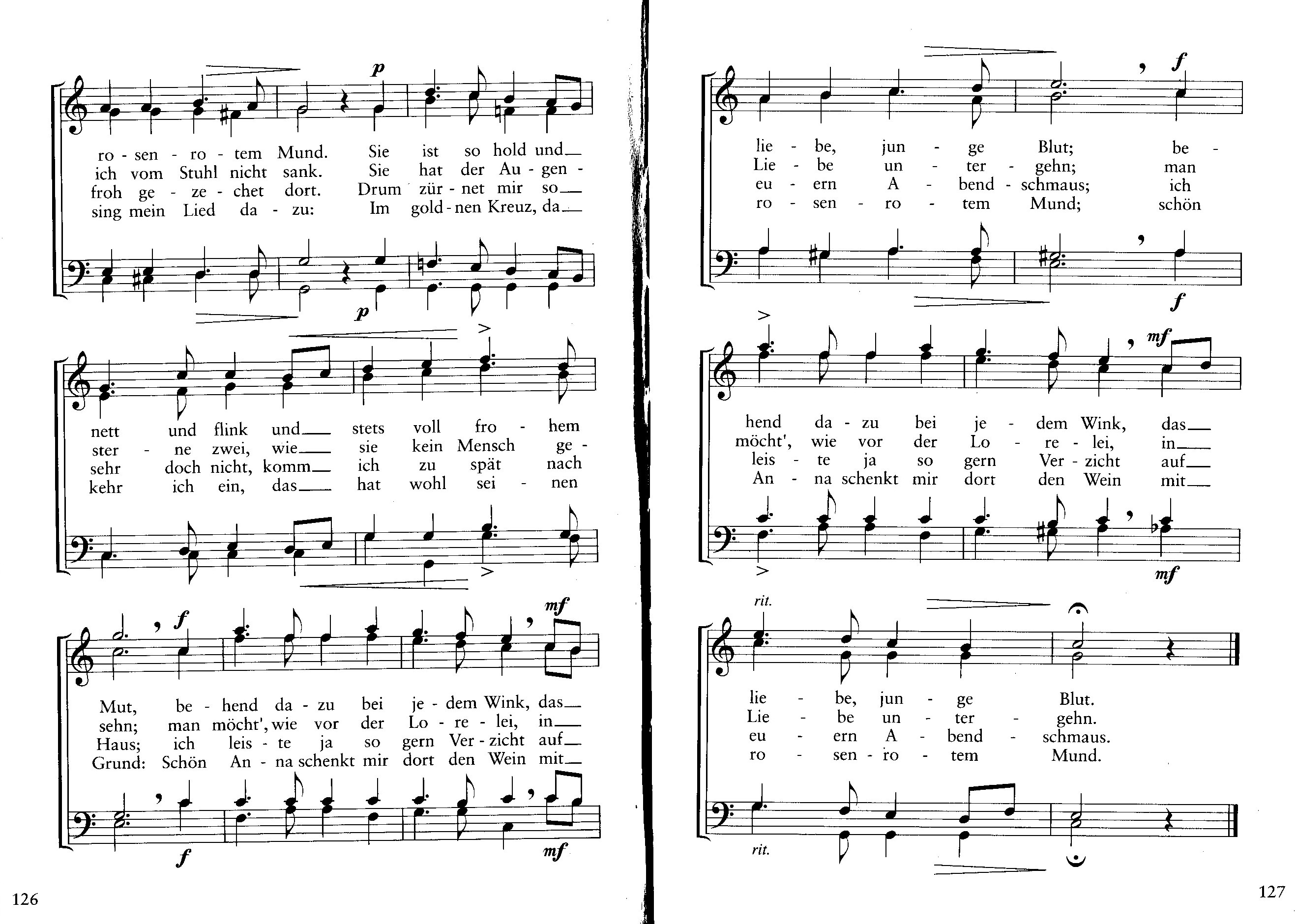 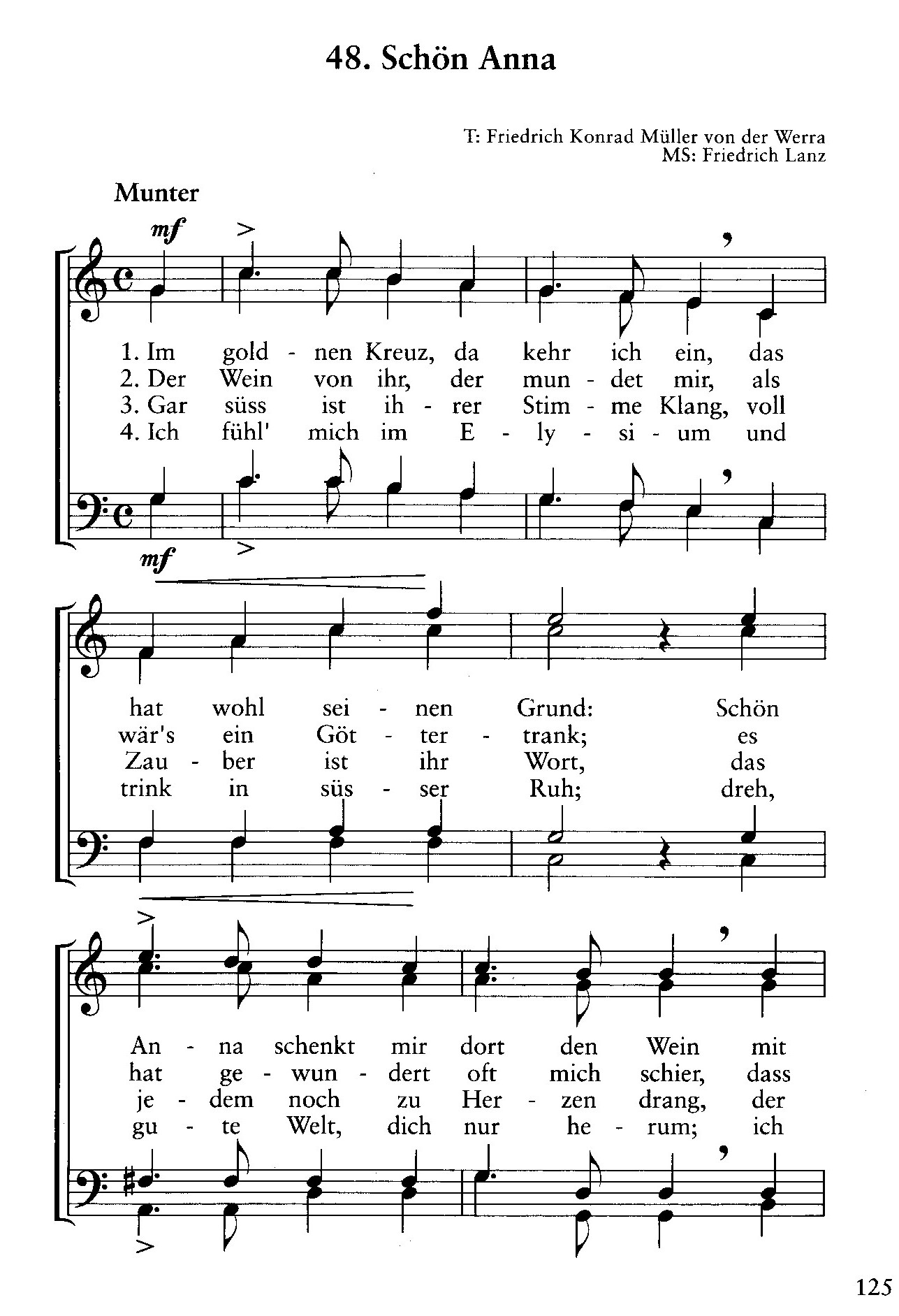 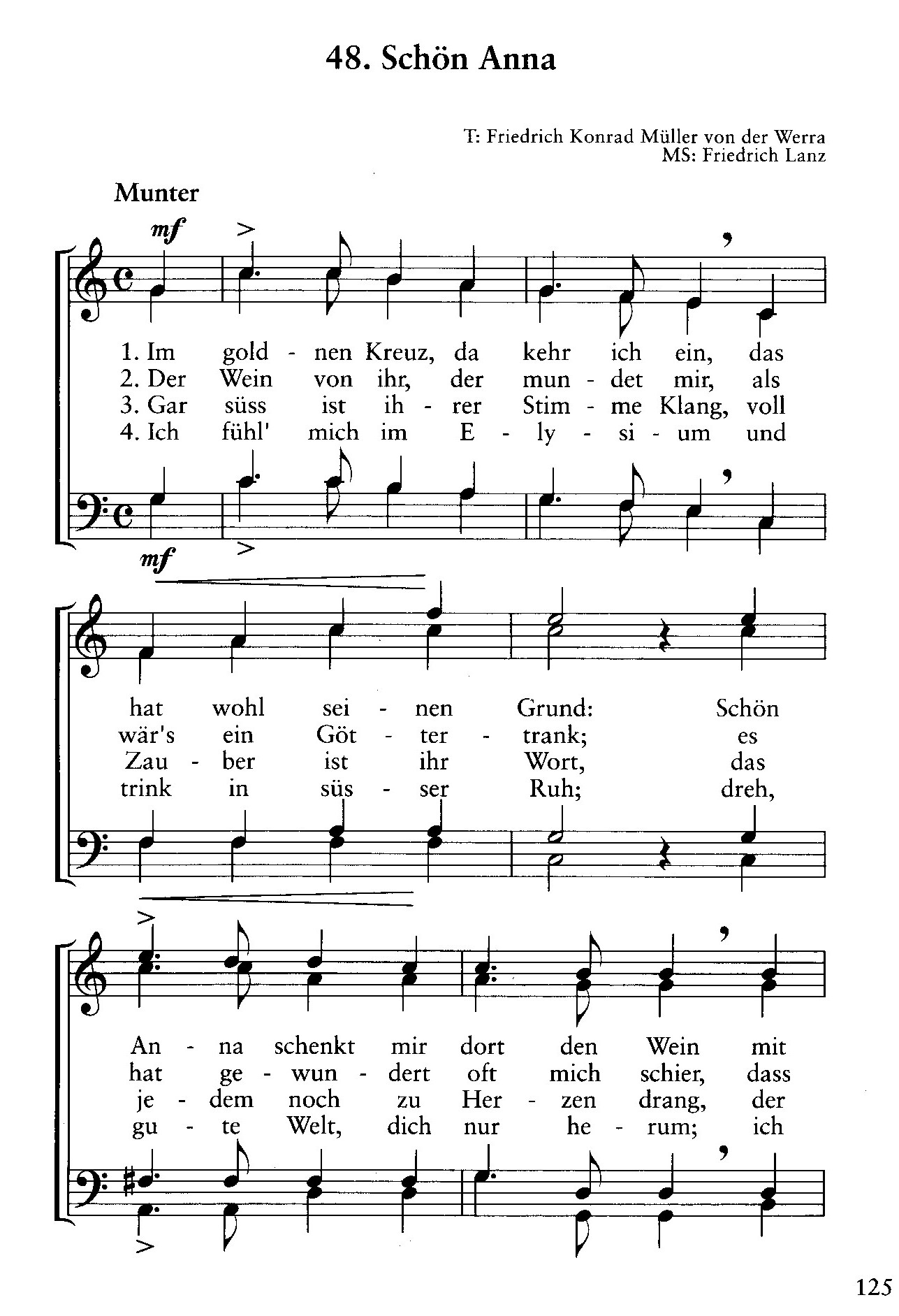 Das zweite Zeilenpaar schließt auf der Dominante;
Töne des Tonikadreiklangs 
c-e-g
voraus geht die Dominante der Dominante (d-fis-a, sog. Doppeldominante),
Das erste Zeilenpaar schließt auf der Tonika,
vor dieser steht deren Dominante a-cis-e-g, also sozusagen eine Dreifachdominante, die eine chromatische Bassführungh-c-cis-d ergibt
voraus geht die Subdominante f-a-c, d.h. esgibt keine „authentische“Kadenz – die Fortsetzung bleibt offen.
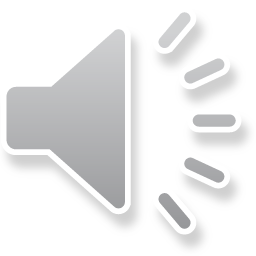 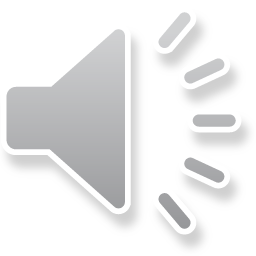 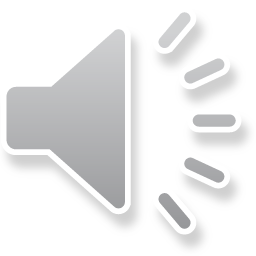 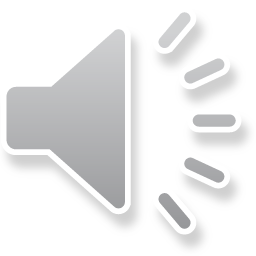 Tenor 1                                     Tenor 2                                     Bass 1                                       Bass 2
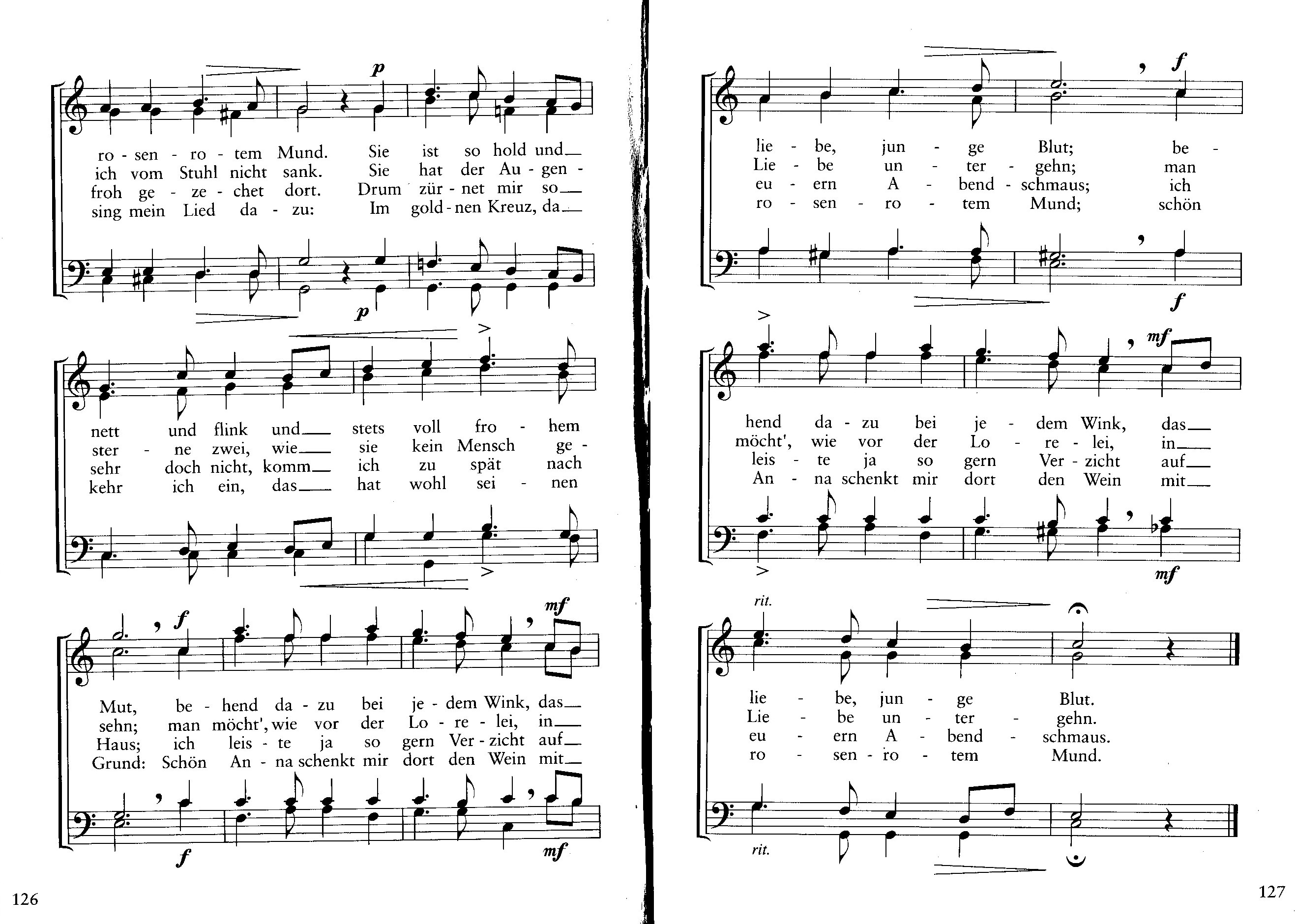 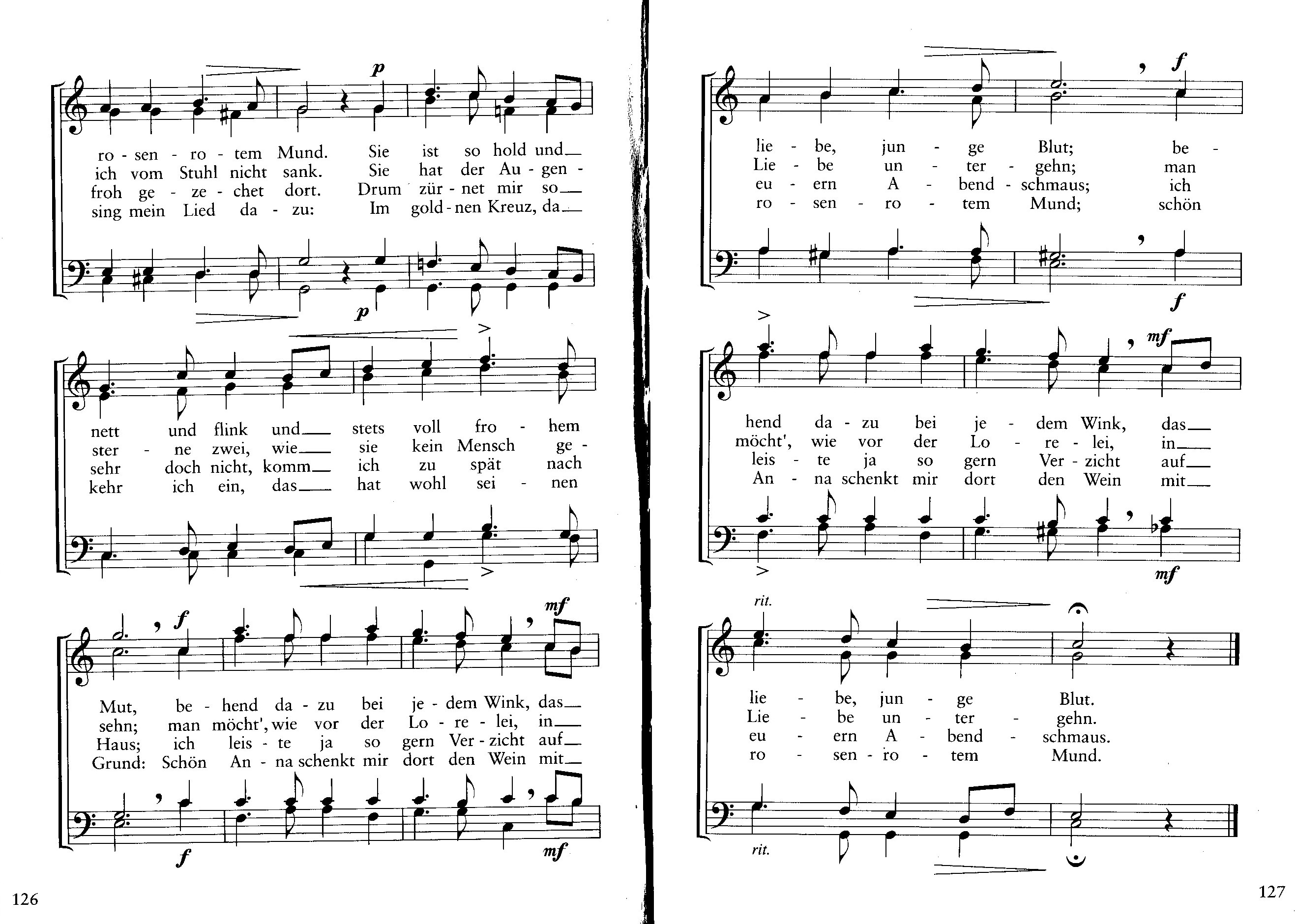 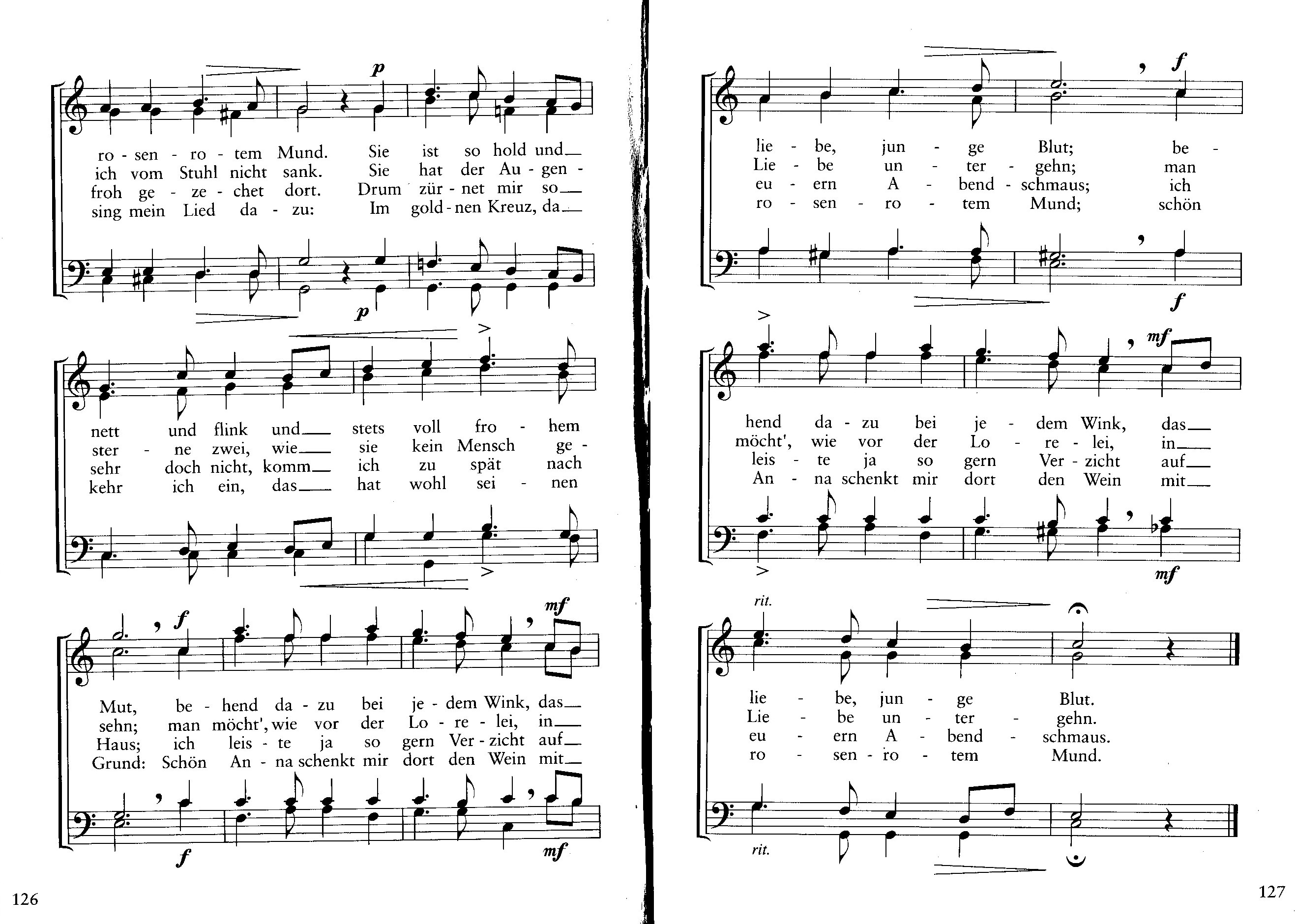 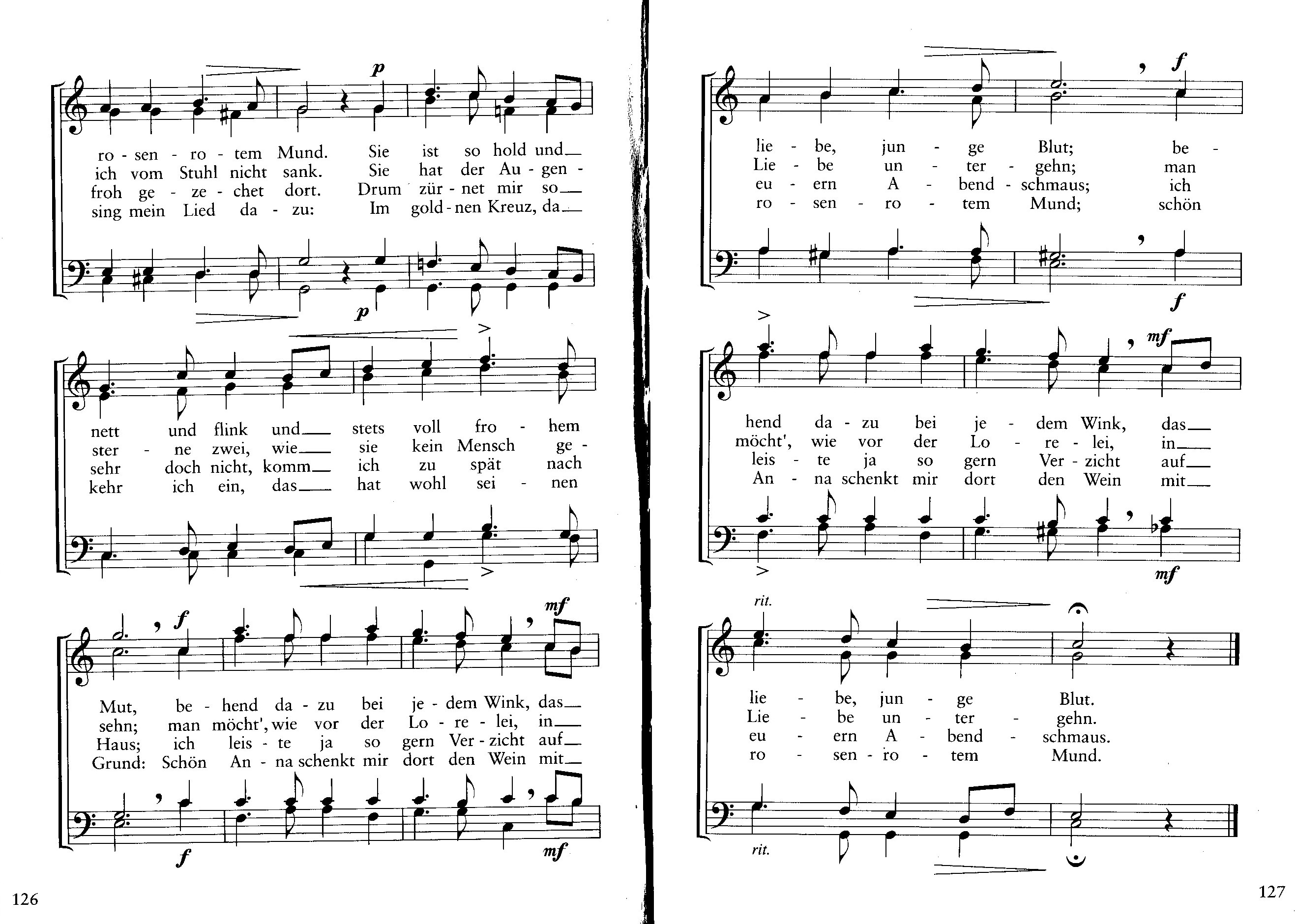 Abschluss auf der Dominante e-gis-h zu a-Moll
Statt fis wieder f > Rückwendung nach C-Dur, hier mit dem Dominant-septimenakkord g-h-d-f
Abschluss auf der Tonika, aber mit dem Terzton e im Bass.
Abschluss auf der Tonika, wiezu Beginn nach Subdominante
gis ist Leitton zu a, zur VI. Stufe (a-Moll)
Halbton abwärts im Bass, „phrygische“ Kadenz, häufig vor der Dominante zu einem Mollakkord.
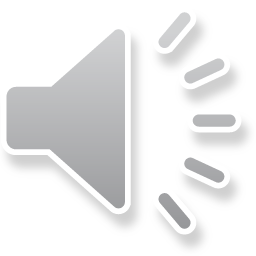 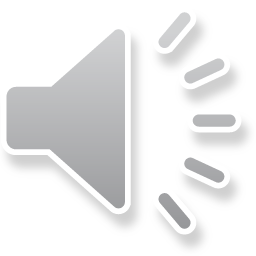 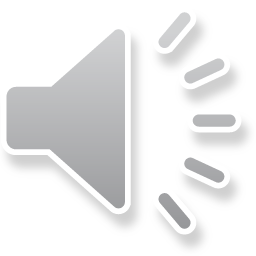 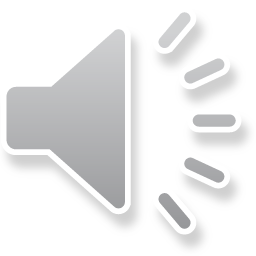 Tenor 1                                     Tenor 2                                     Bass 1                                       Bass 2
„Quartsextakkord“: mit Quarte c und Sexte e über dem Basston g. Töne der I. Stufe,
Subdominantbereich
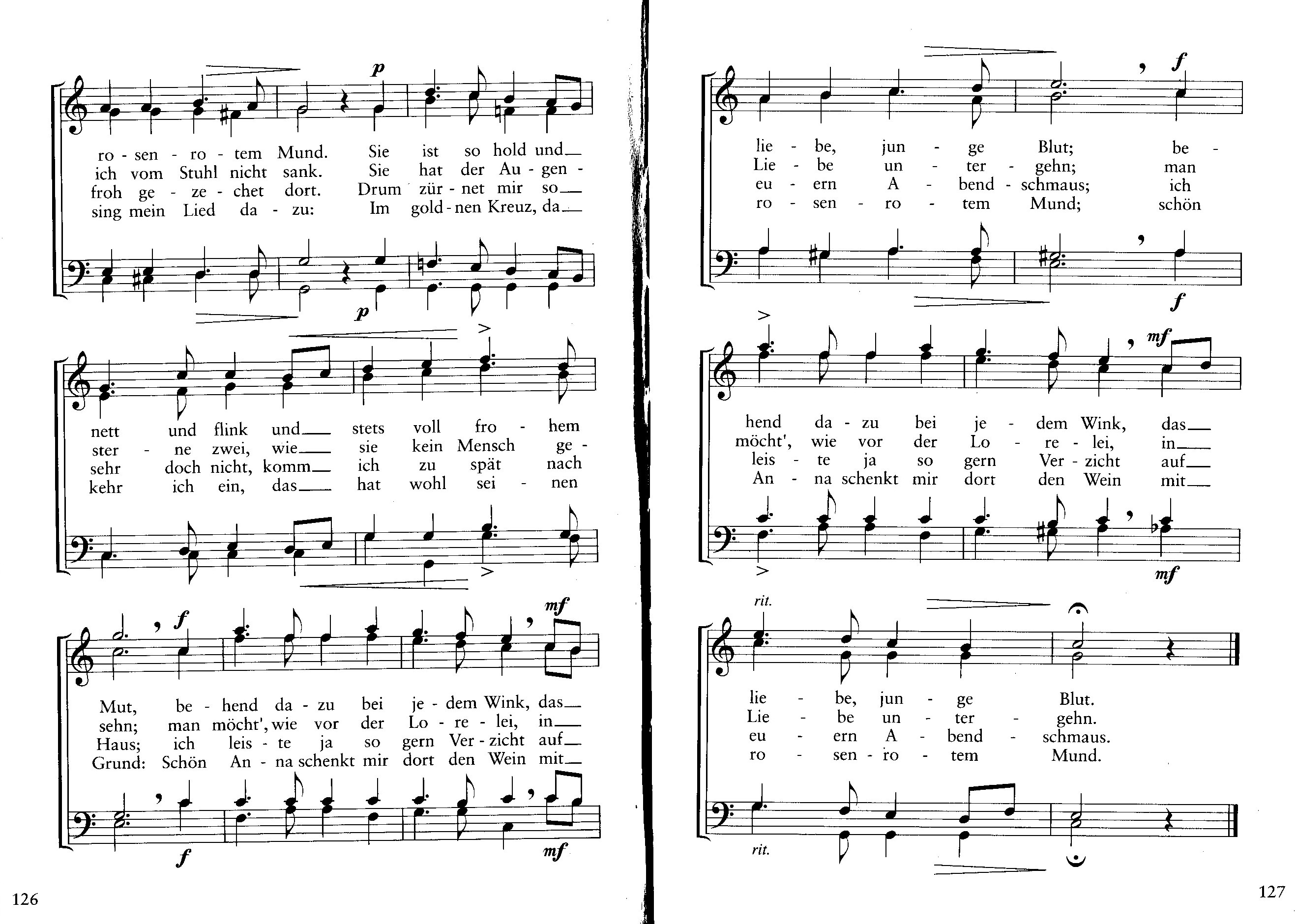 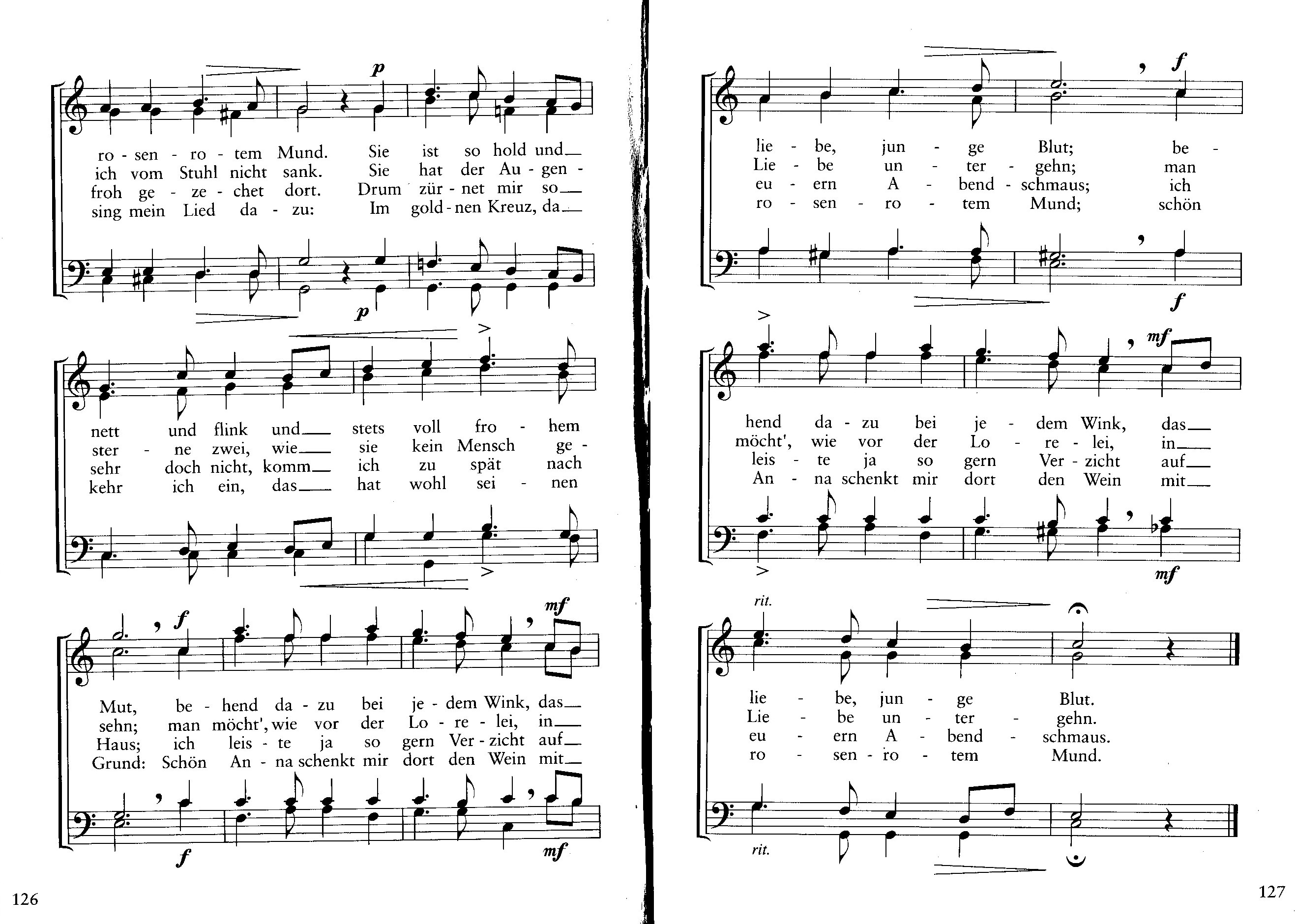 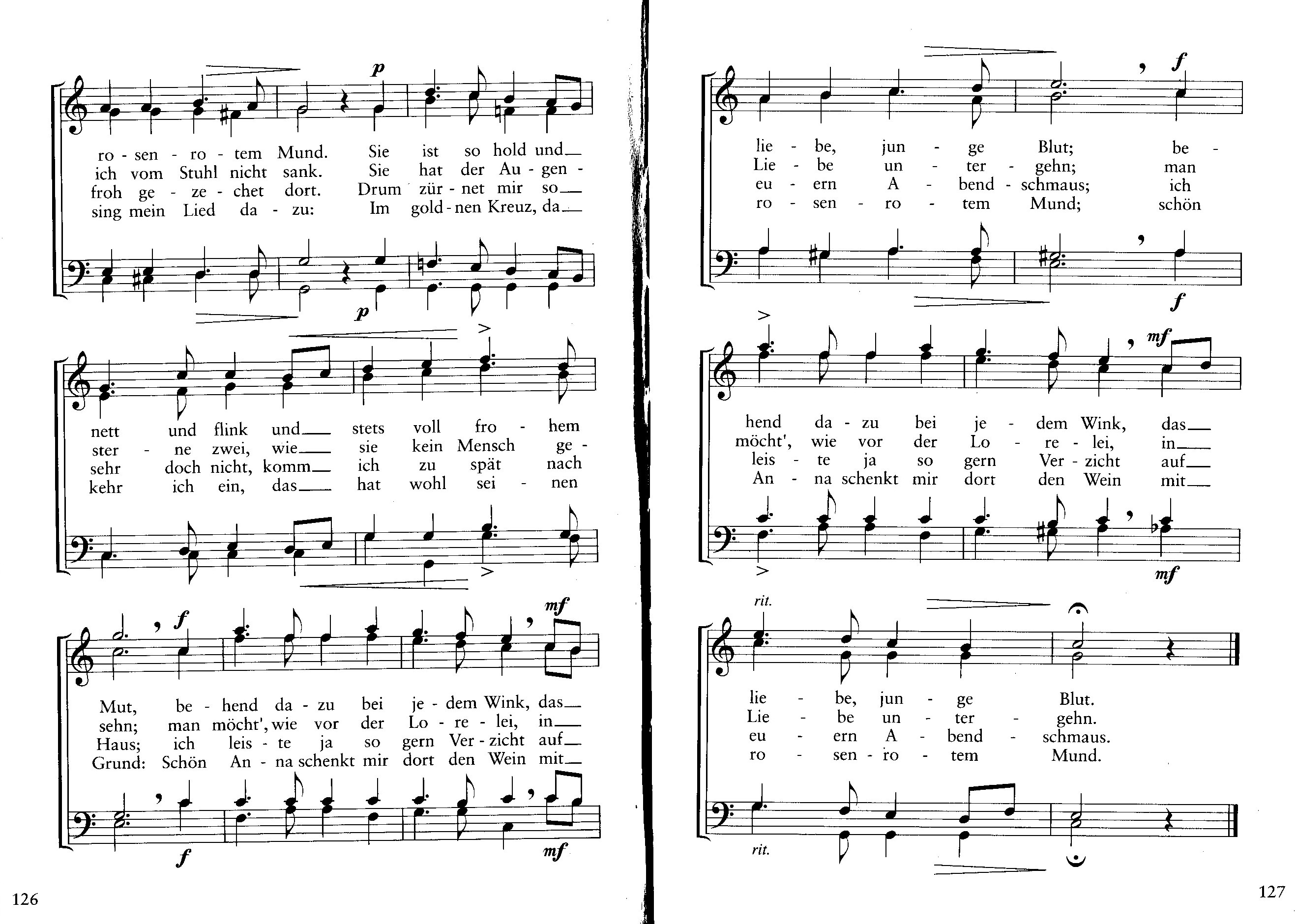 wirkt aber als Vorhalt vor der V. Stufe: c löst sich nach h auf, e nach d.
Chromatische Bassführung:
gis = Leitton zu a (VI. Stufe, s.o.), hier als verminderter Septakkord der VII. Stufe zu a-Moll: gis-h-d-f
as (gleicher Ton wie gis, „enharmonisch verwechselt)“
chromatischer Durchgangston, deutbar als Mollsubdominante f-as-c (mit Terz im Bass, ohne f) oder als II. Stufe mit verminderter Quinte d-f-as-c (mit Quinte im Bass, ohne f) – in beiden Fällen in subdominantischer Funktion
[vermindert: lauter kleine Terzen]
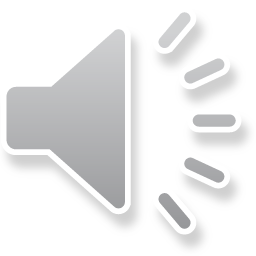 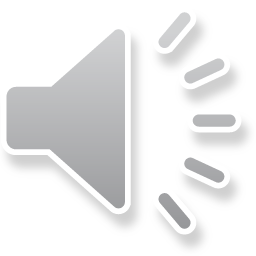 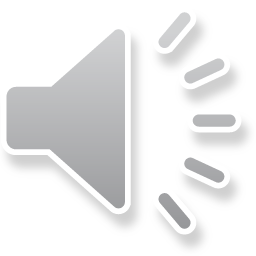 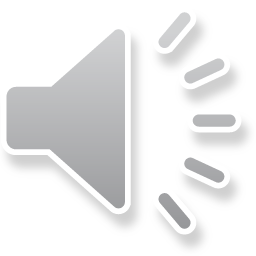 Tenor 1                                     Tenor 2                                     Bass 1                                       Bass 2
Die ersten beiden Zeilen bleiben in der Grundtonart C-Dur, mit Tonika (I, c-e-g), Dominante (V, g-h-d-f)und den subdominantischen Stufen II (d-f-a-c) und IV (f-a-c)
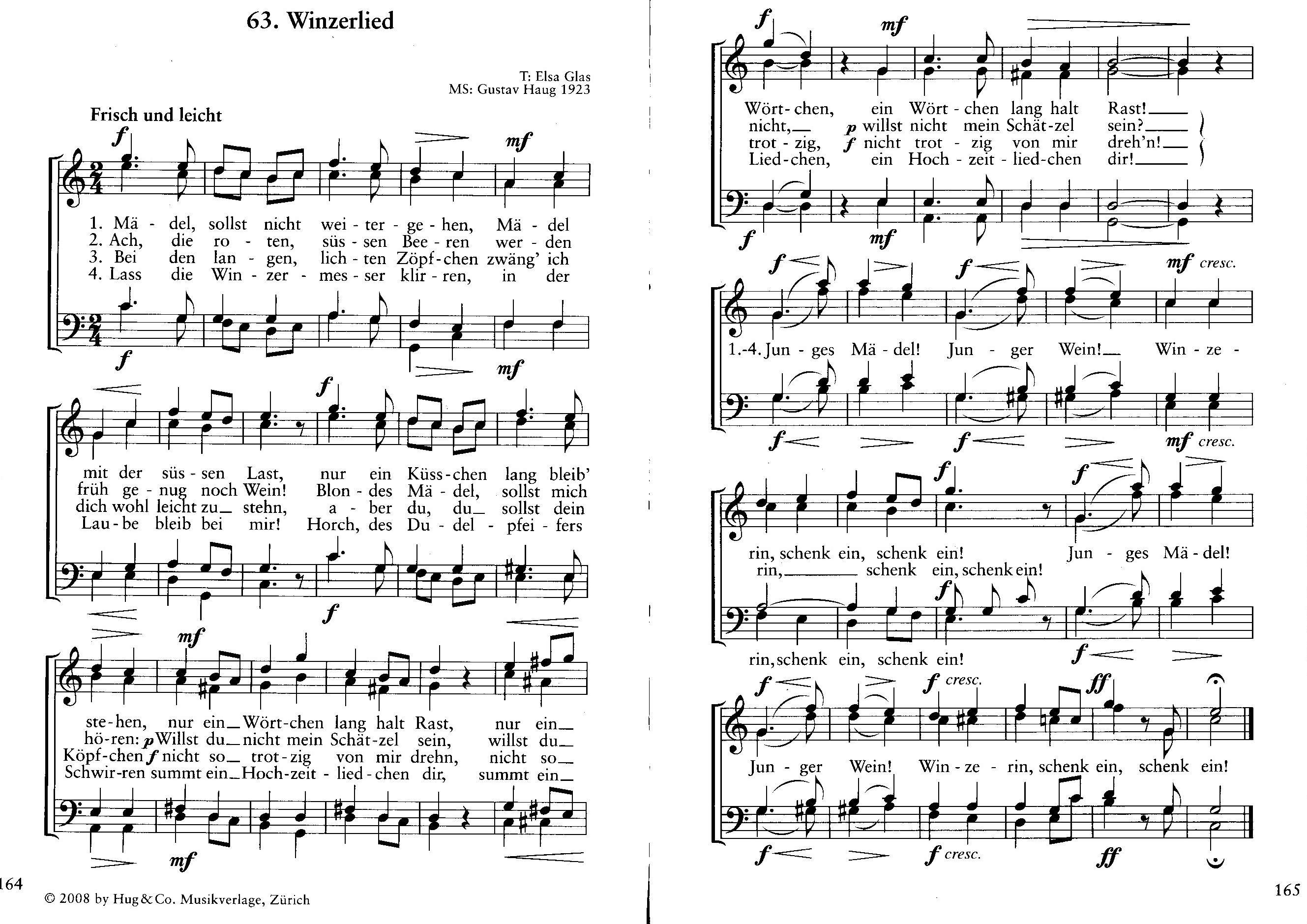 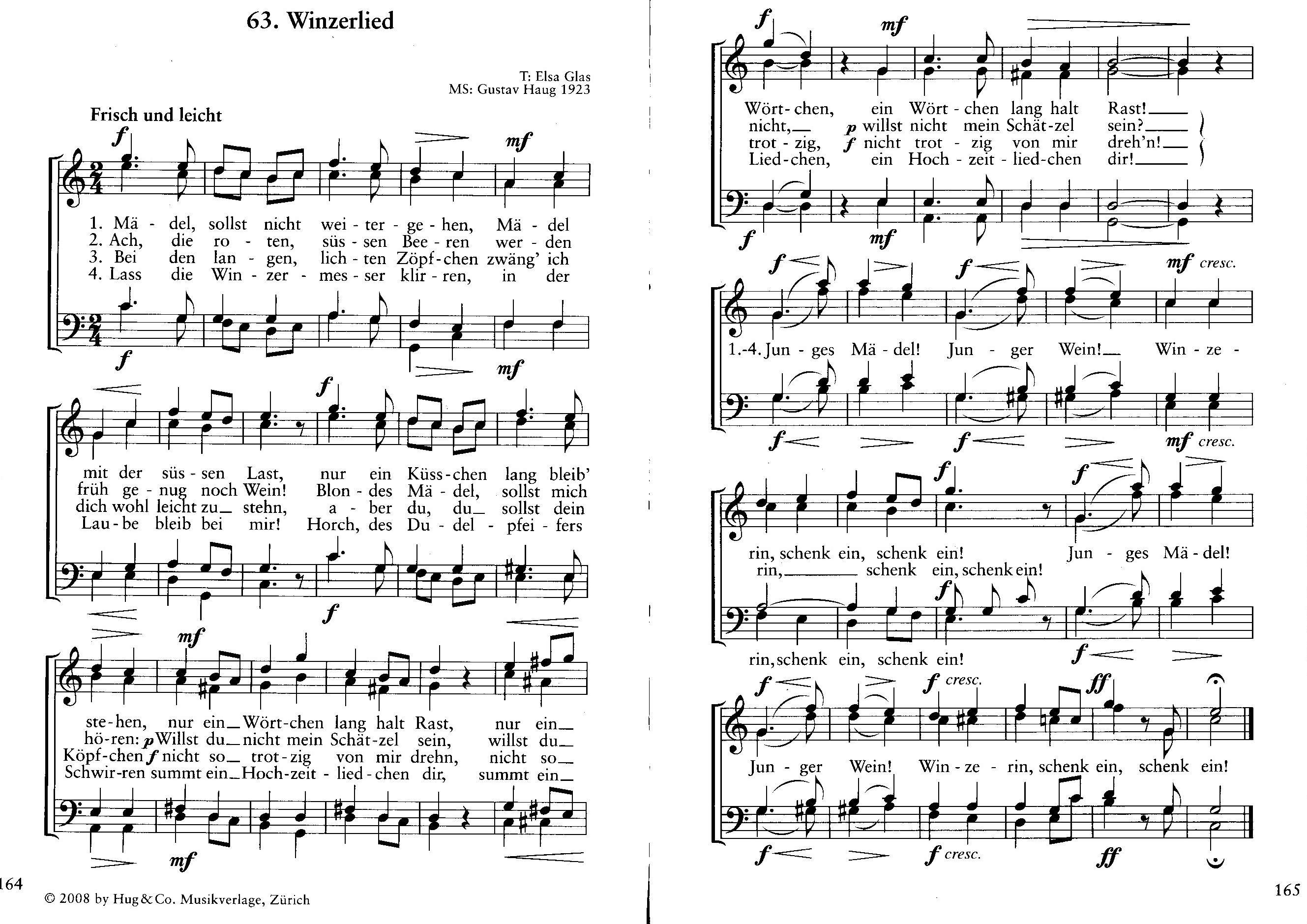 I
V
I
V
I
I
I
I
II
V
I
IV
IV
V
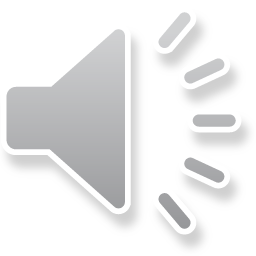 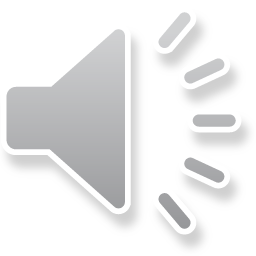 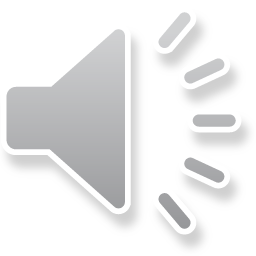 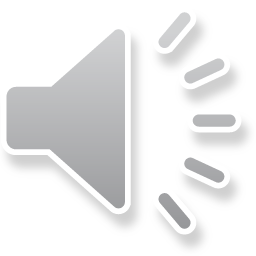 Tenor 1                                     Tenor 2                                     Bass 1                                       Bass 2
Zeile,4 moduliert nach G-Dur, Quinttonart
Zeile 3 moduliert nach a-Moll; Paralleltonart
Strophenschluss bleibt in G-Dur
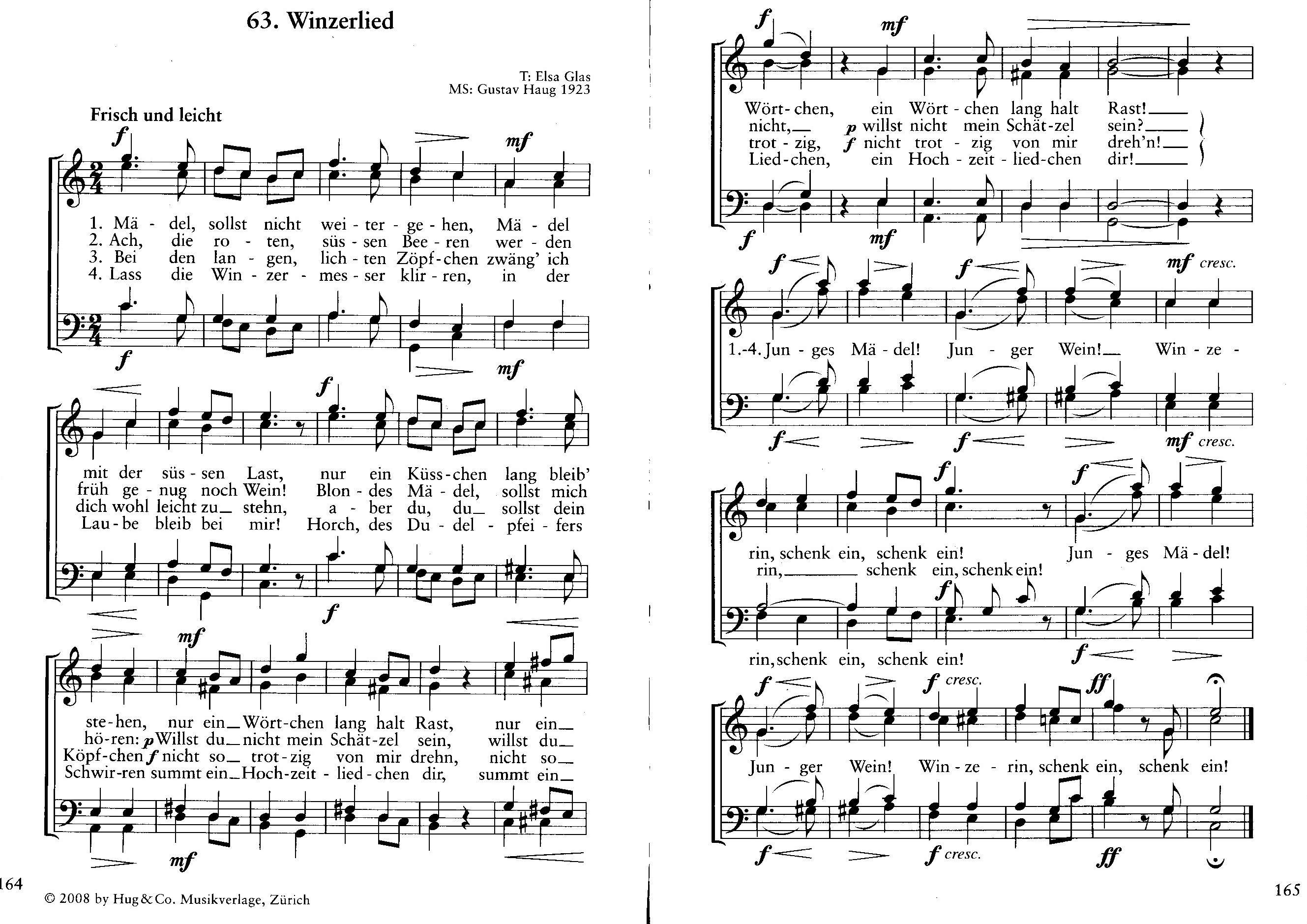 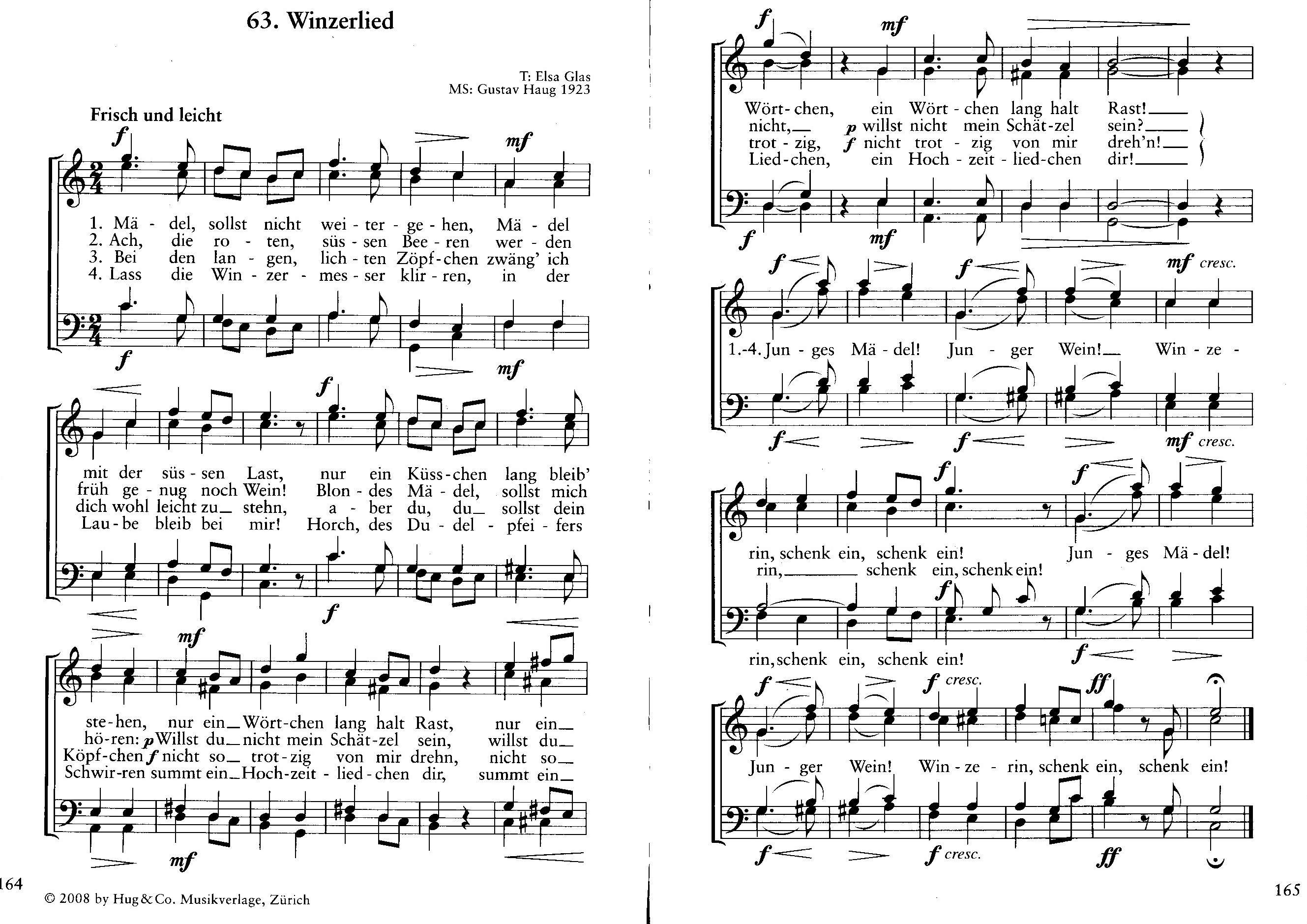 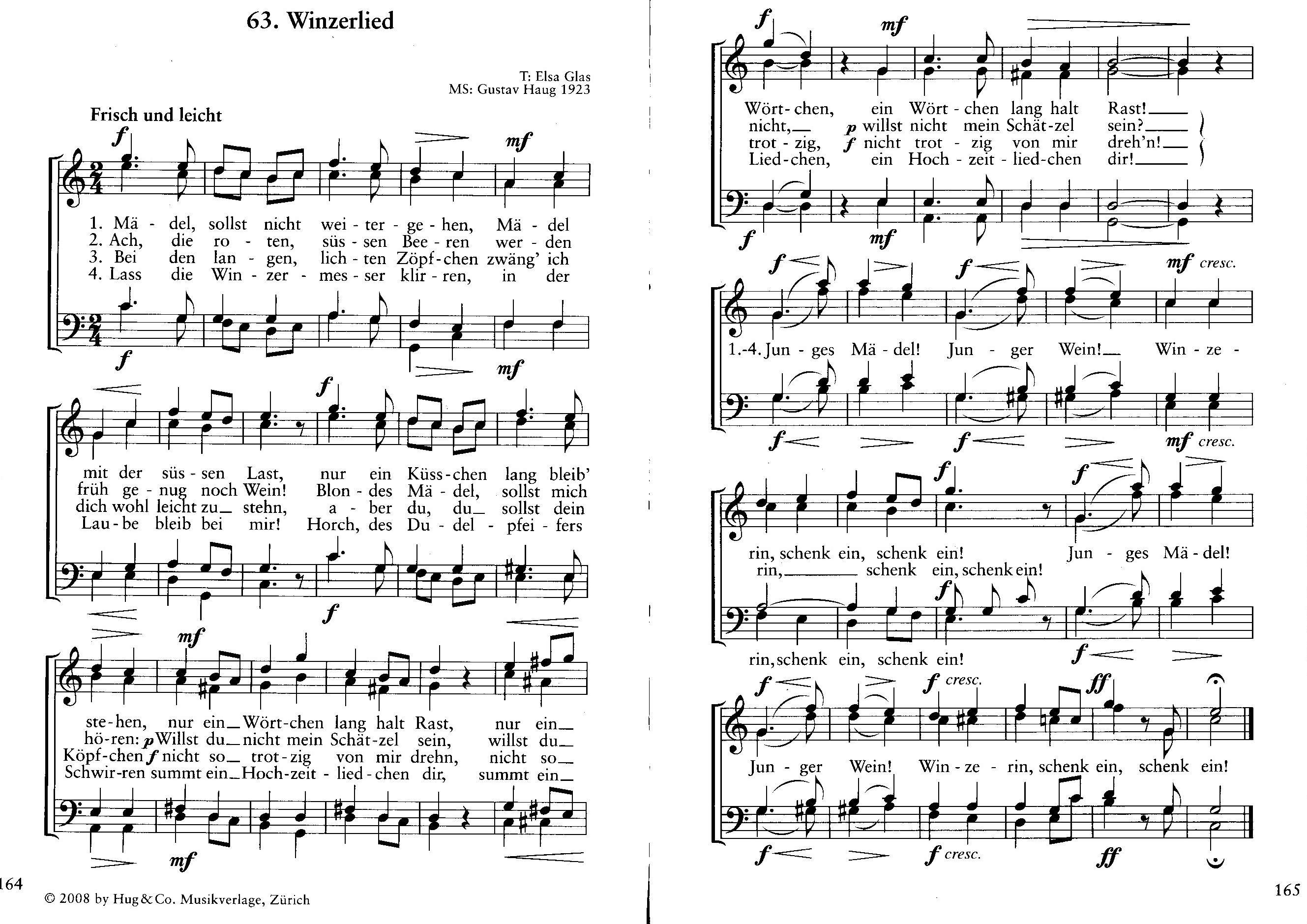 über den Leitton gis
über den Leitton fis
melodische Chromatisierungen:
Dominante zu a: e-gis-h
mit Septime d und None f
Dominante zu G: d-fis-a
mit Septime c
ais vor h im Tenor 2
c-cis-d im Bass 2
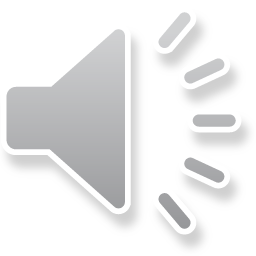 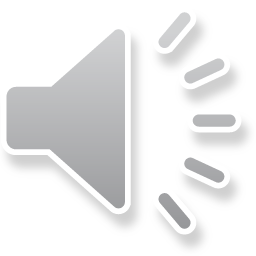 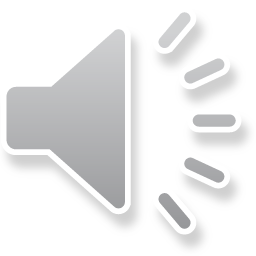 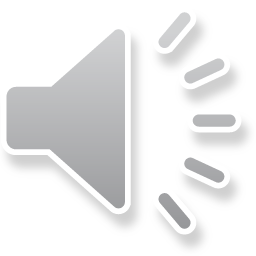 Tenor 1                                     Tenor 2                                     Bass 1                                       Bass 2
Tonika-Dominante-Tonika
Grundtonart, mit subdominantischer II. Stufed-f-a-c
Grundtonart,V. und I. Stufe
wie vorher
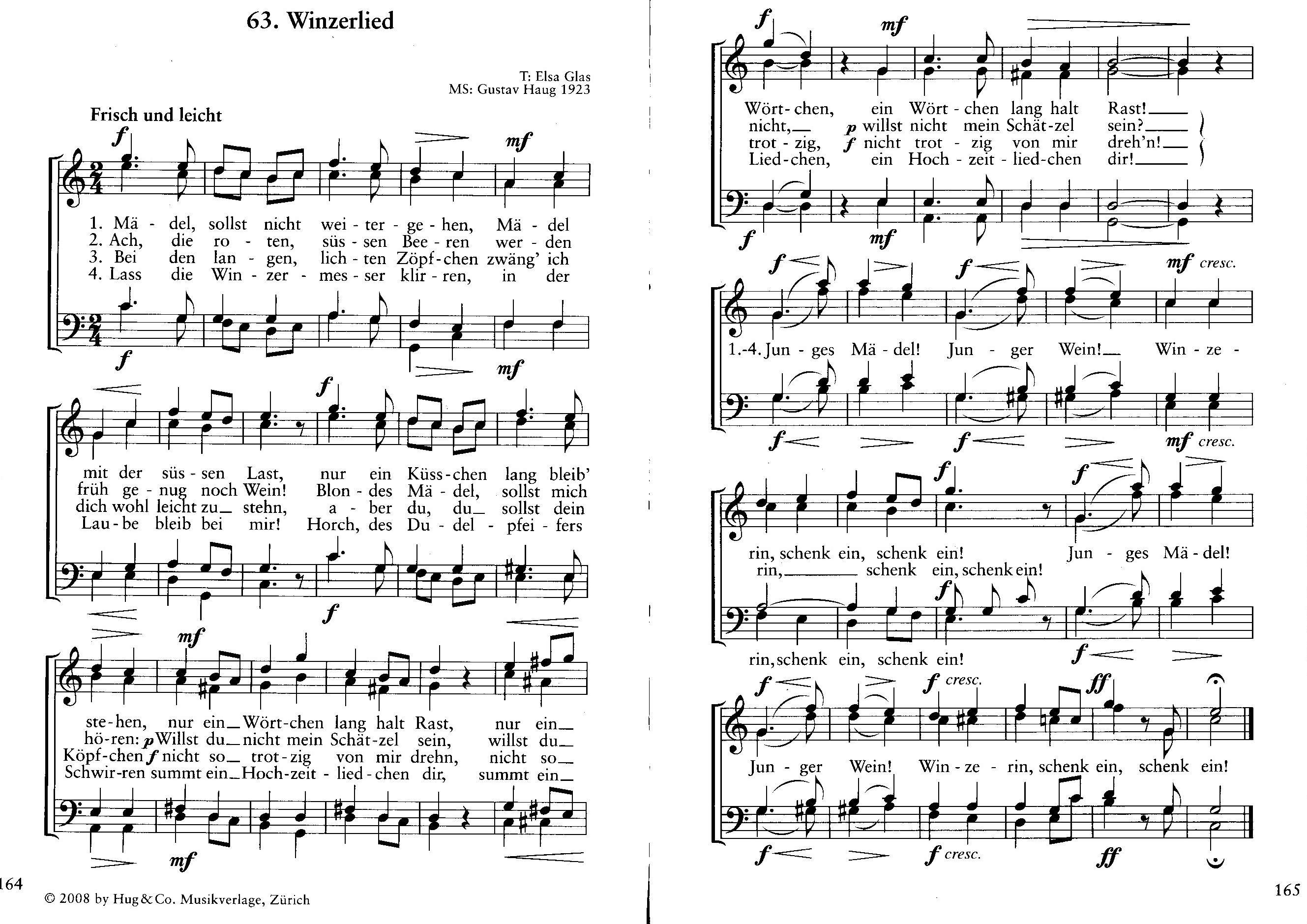 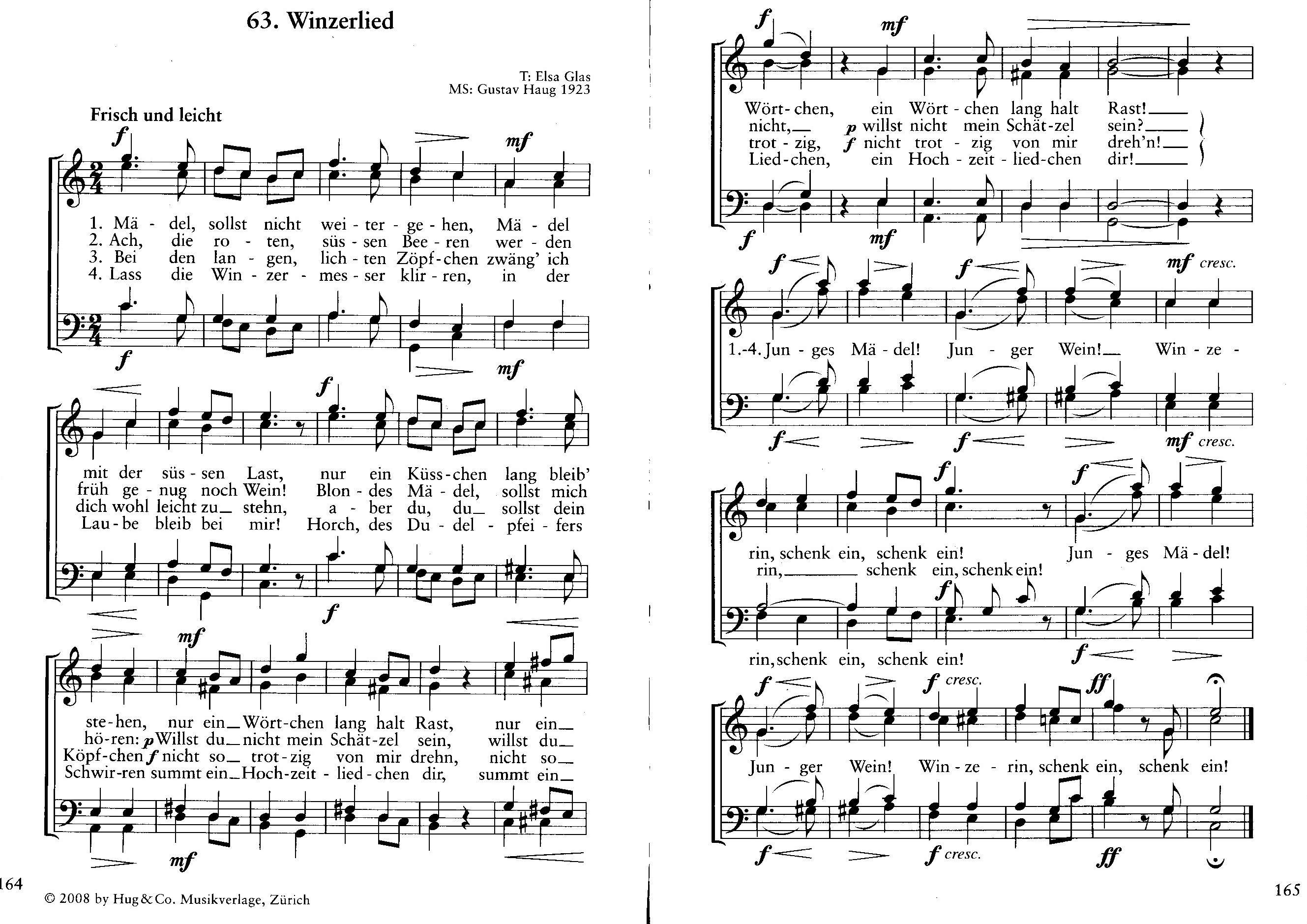 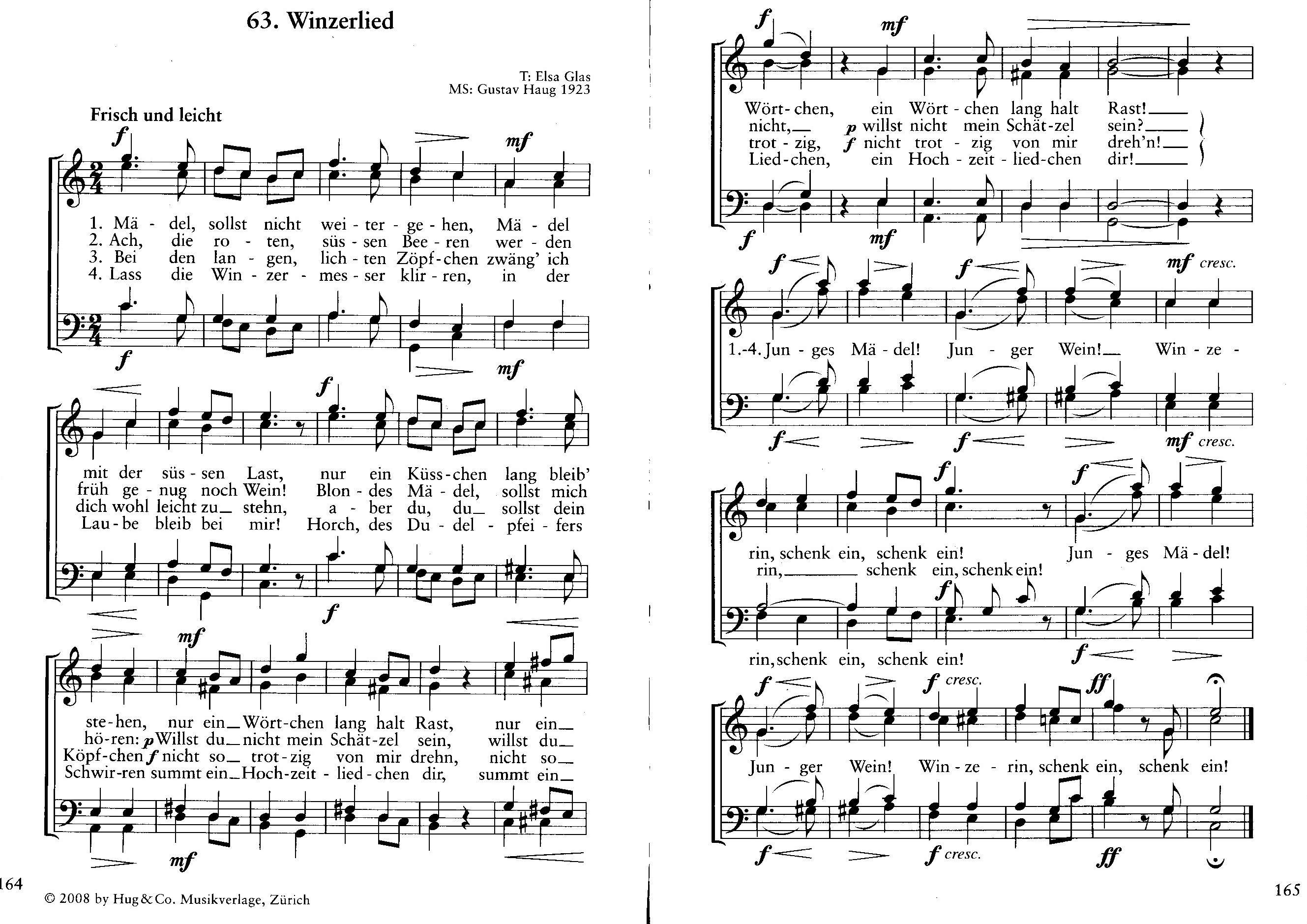 Ausweichung in die VI. Stufe a-c-e (Paralleltonart)
subdominantische II. Stufe mit Zwischendominante a-cis-e
Tonika: Terzton e im Bass >> unvollständiger Abschluss
über den Leitton gis
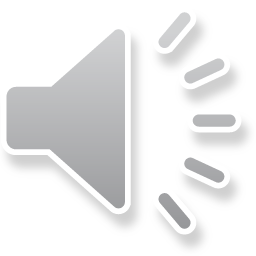 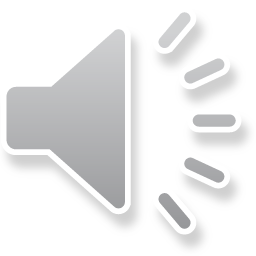 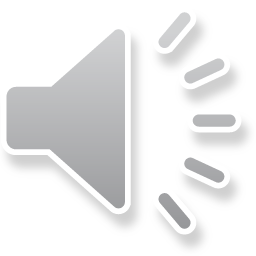 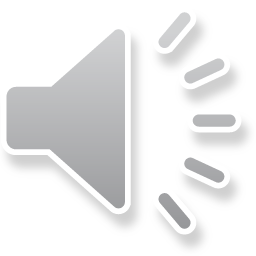 Tenor 1                                     Tenor 2                                     Bass 1                                       Bass 2
Die Zeilen 1 und 3 sind melodisch identisch, aber die Harmonisierung wechselt  ab dem 3. Takt.
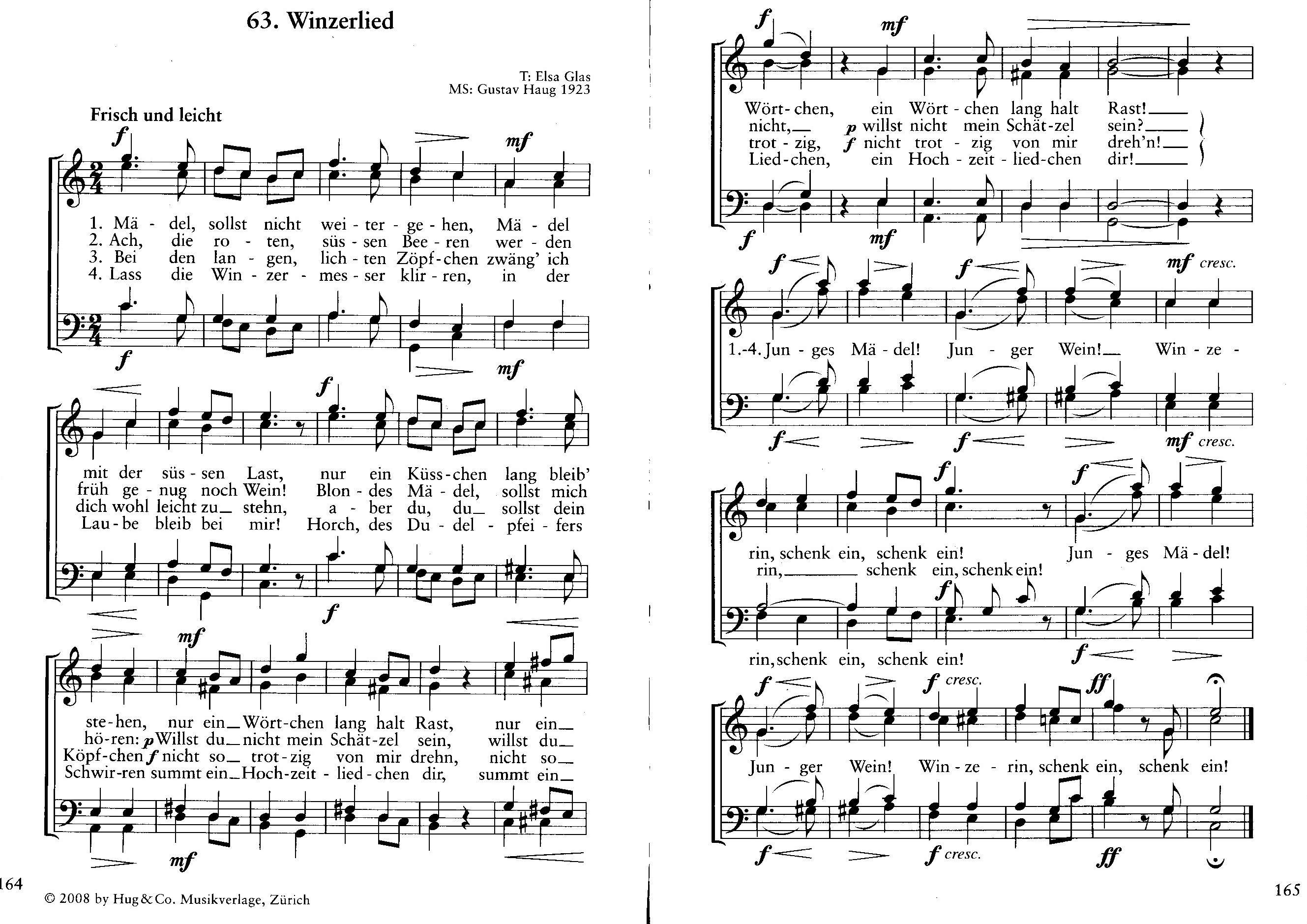 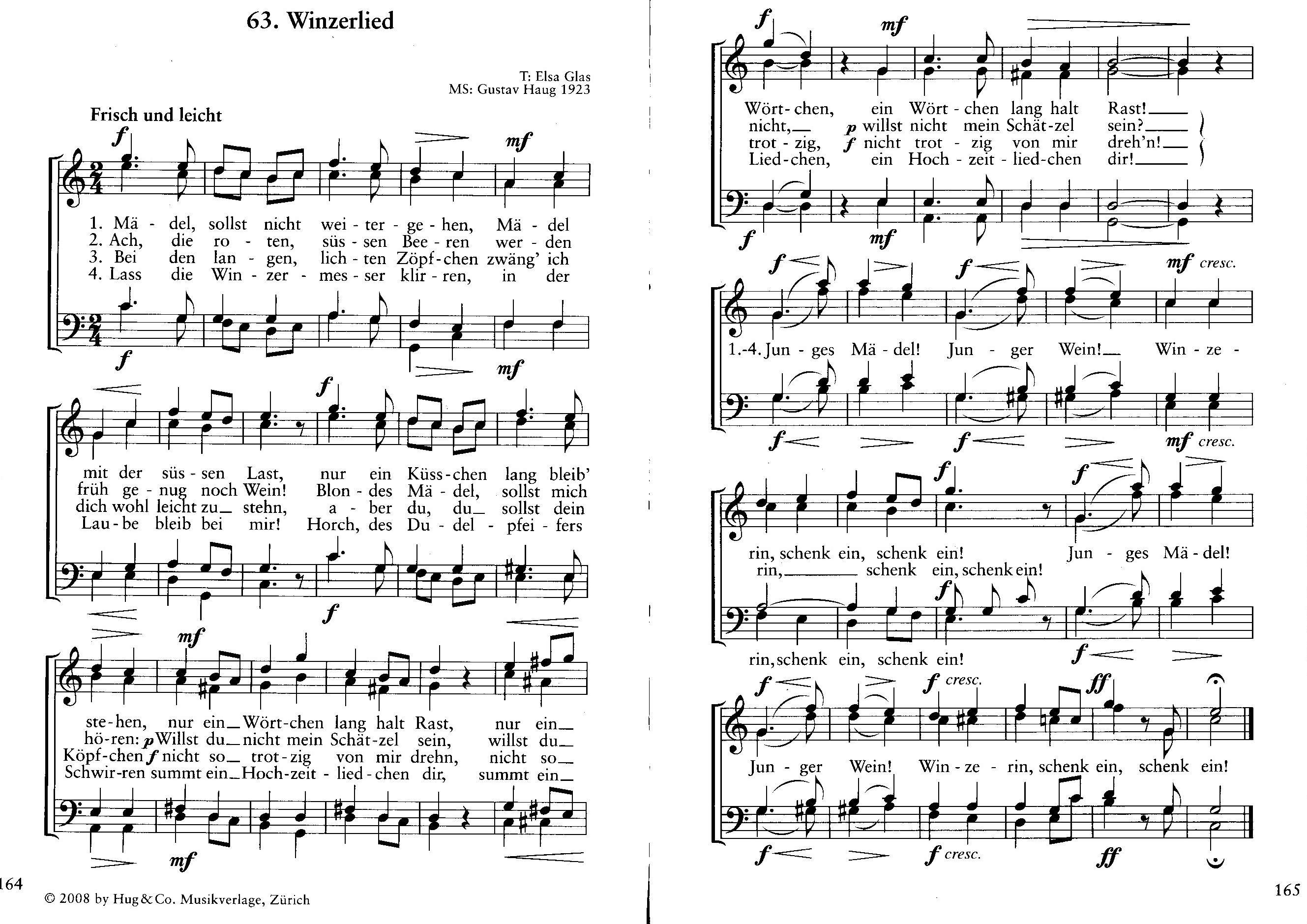 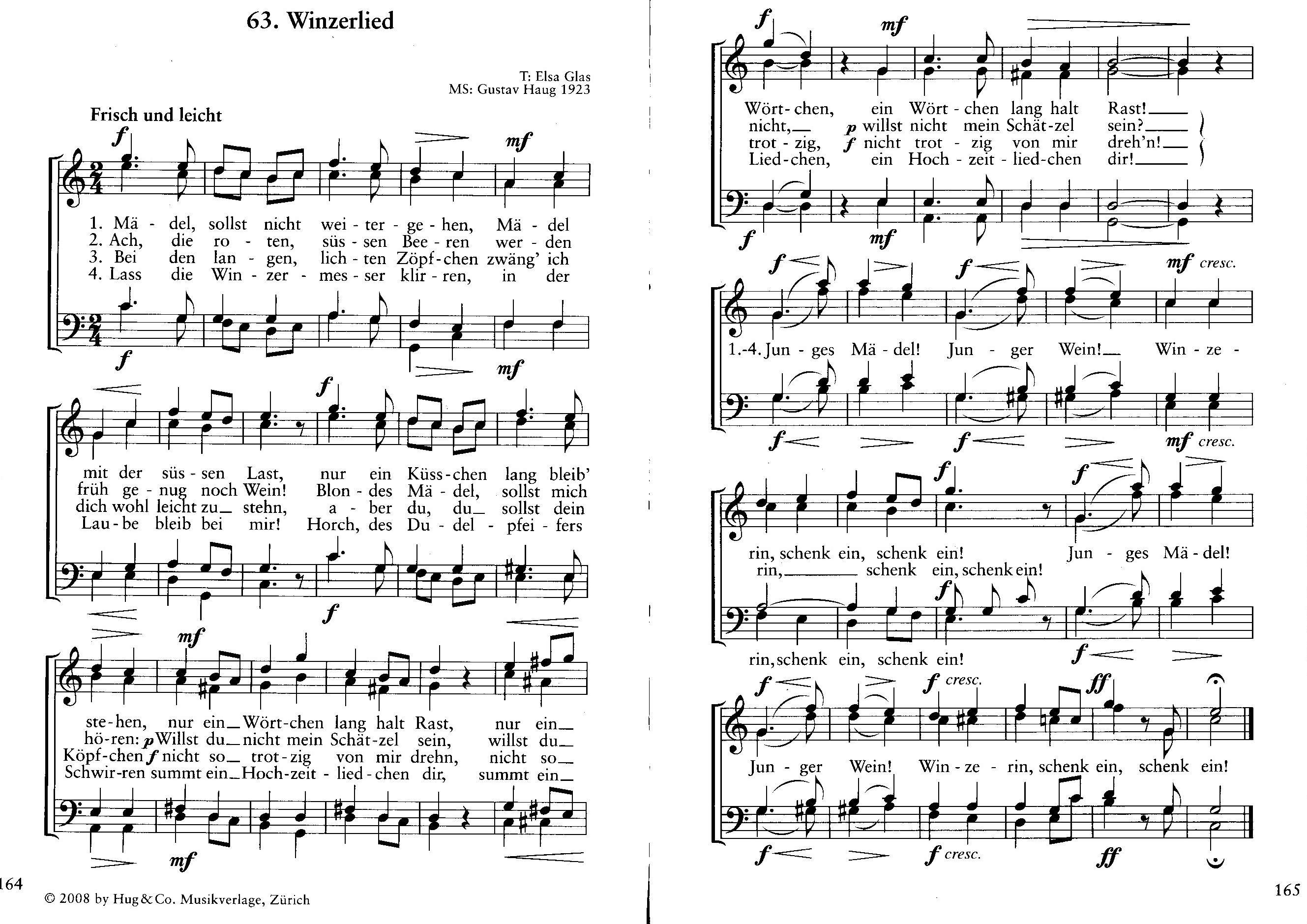 Bleibt in der Grundtonart
Modulation in die Paralleltonart
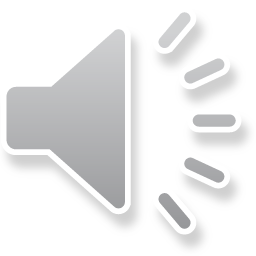 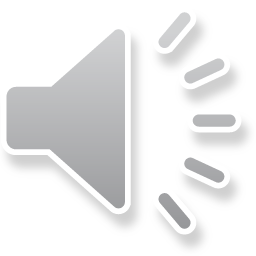 Tenor 1

Tenor 2

Bass 1

Bass 2
Zur besseren Unterscheidung beide Stellen direkt nacheinander hören:
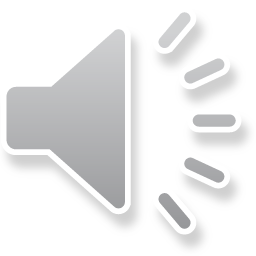 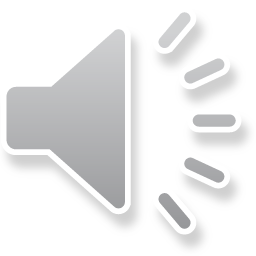 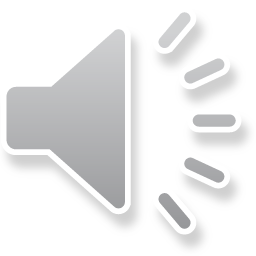 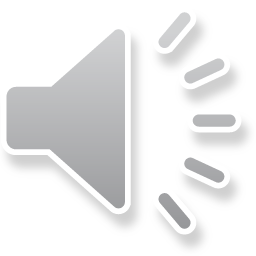 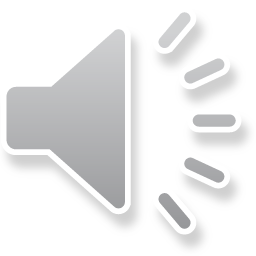 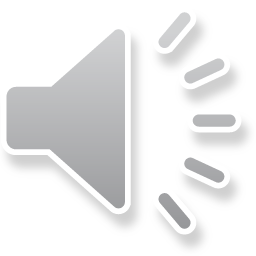